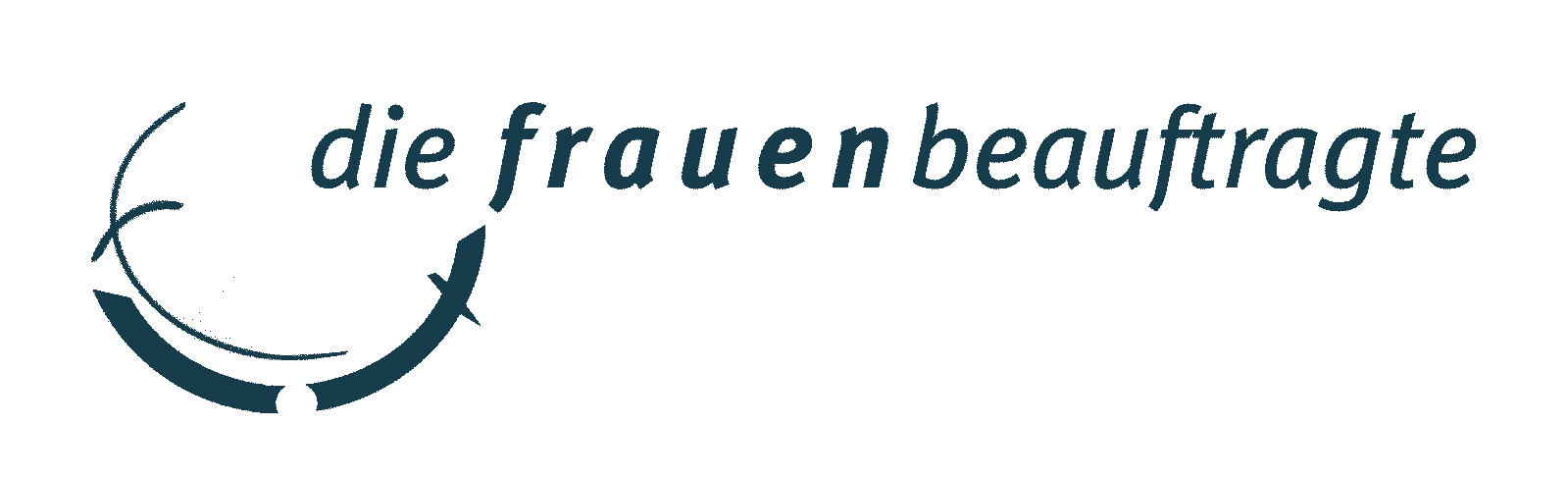 Teilpersonalversammlung
SAN-Uni Bremen
Sekretärinnen-Assistenz-Netzwerk
am  11. September 2019
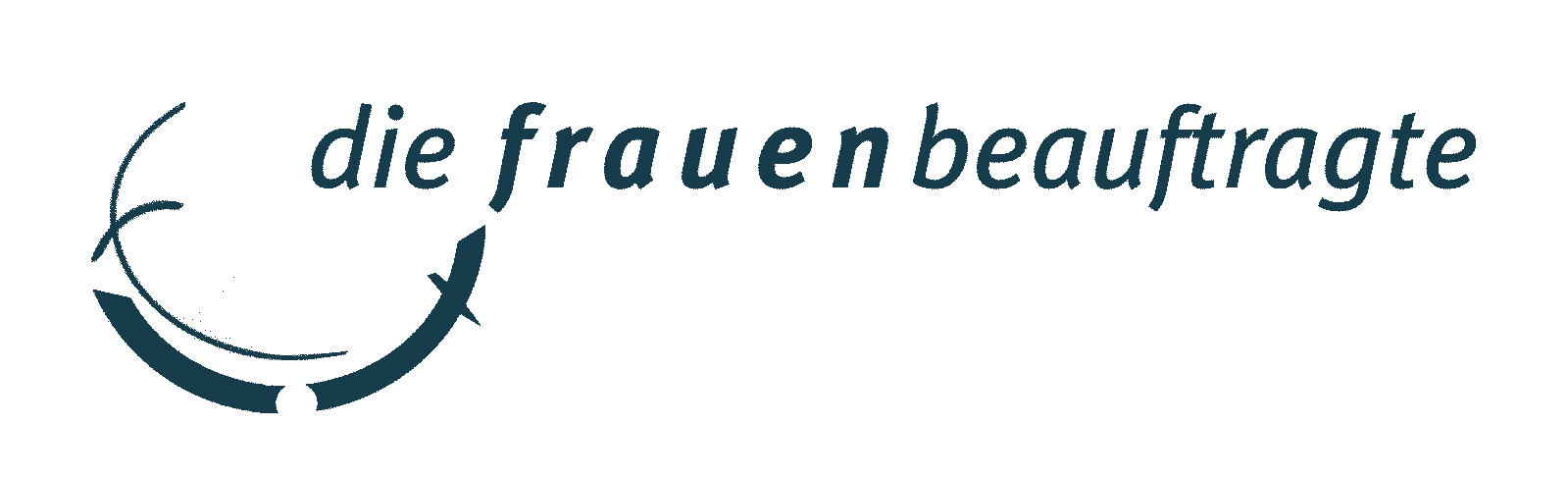 Inhaltsverzeichnis
Warum das  Sekretärin-Assistenz-Netzwerk (SAN) wieder einführen?
Was heißt vernetzen?
Vorteile des Netzwerkes
Geschichte des alten SAN-Netzwerkes
Die Wiederauferstehung 
Mitarbeiten im Netzwerk
Fragestunde
2
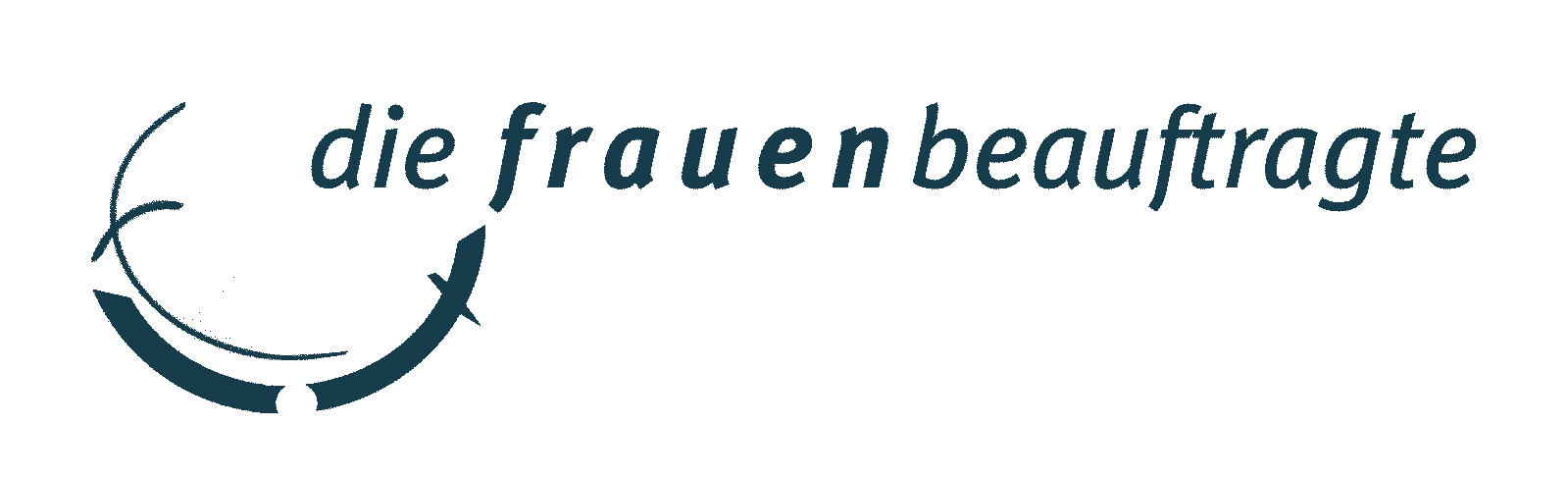 Warum das SAN wieder einführen?
Viele neue Mitarbeiter*innen werden eingestellt
Wenig Kontakte zu anderen – Vereinsamung aufbrechen – Vereinzelung verhindern
Arbeitsüberlast
Viel Verwaltungsarbeit – nicht vergleichbar mit der Freien Wirtschaft
Learning by doing
Vermittlung von Halbwissen
Vernetzung ist nützlich auch für Vorgesetzte und Leitung
3
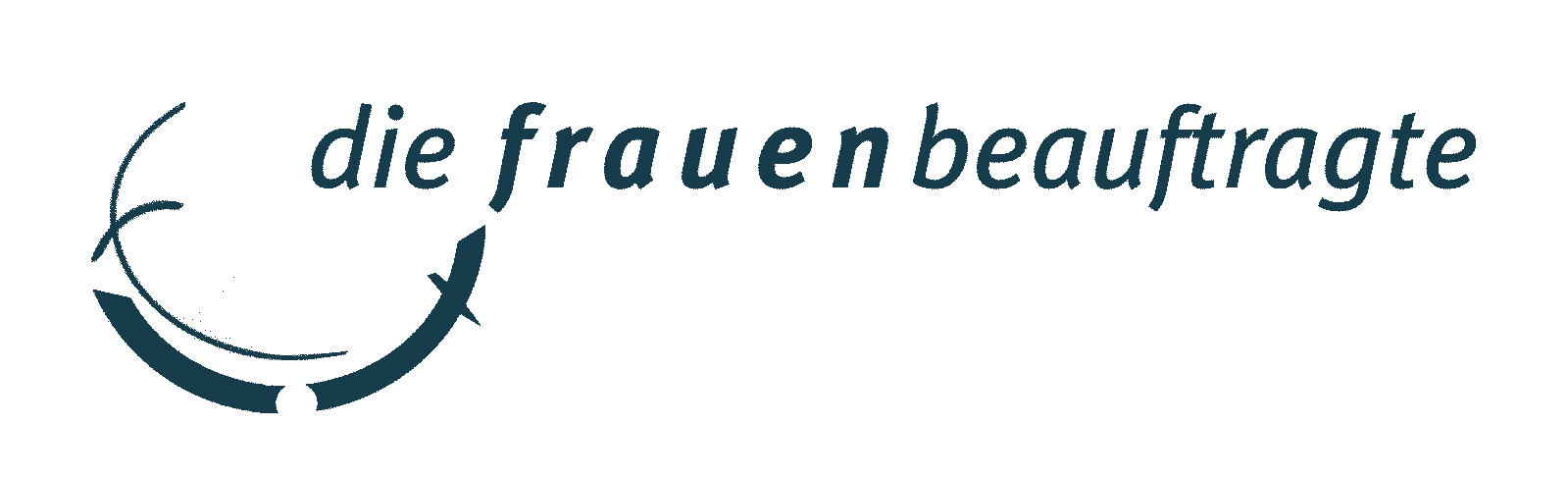 Warum das SAN wieder einführen?
Willkommen, Begrüßung von neuen Kolleg*innen in der ersten Woche
Vernetzung sichtbar machen
Digitalisierung schreitet voran  
Erkenntnisgewinn durch Bündelung unterschiedlicher Kompetenzen 
Effizientere Abarbeitung von Arbeitsvorgängen und -abläufen
Aneignung von Wissen wird erleichtert
Macht Spaß und Freude
4
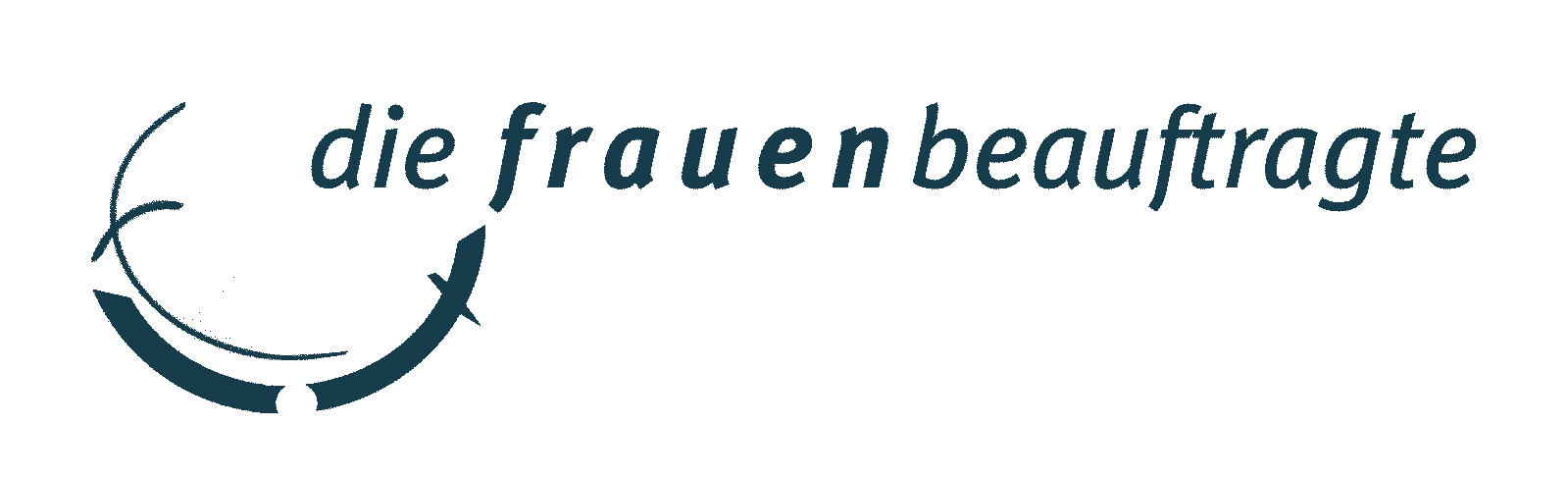 Inhaltsverzeichnis
Warum das  Sekretärin-Assistenz-Netzwerk (SAN) wieder einführen?
Was heißt vernetzen?
Vorteile des Netzwerkes
Geschichte des alten SAN-Netzwerkes
Die Wiederauferstehung 
Mitarbeiten im Netzwerk
Fragestunde
5
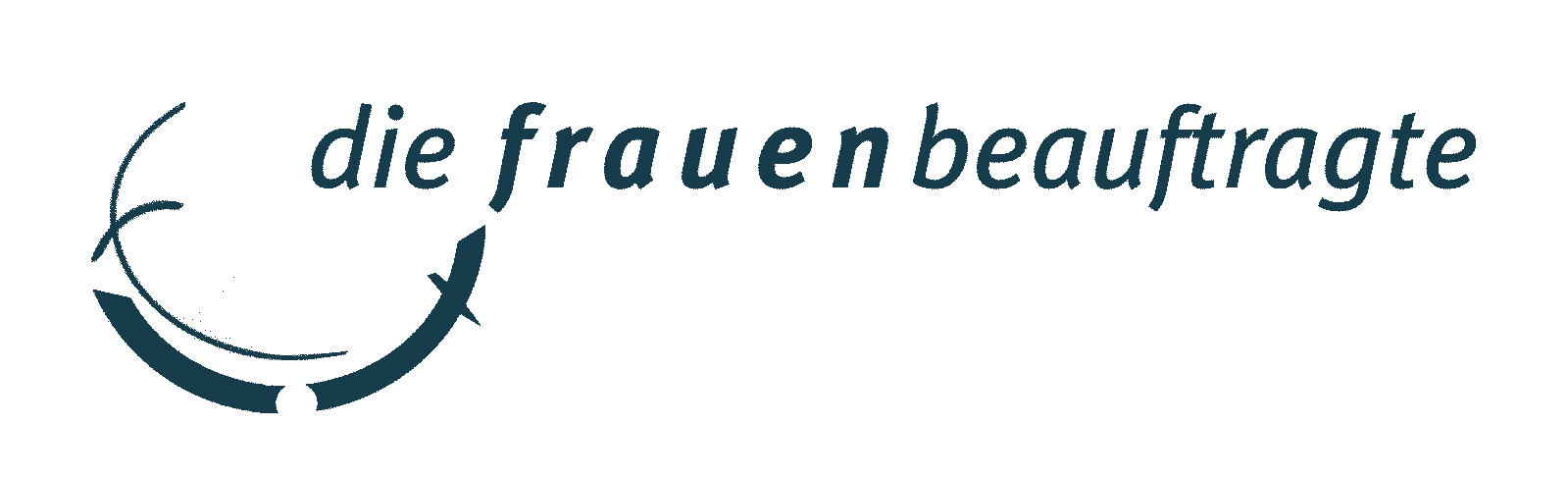 Was heißt vernetzen?
Aufbau und Aufrechterhaltung – Das gilt für alle Netzwerke, ob beruflich oder privat
Wo können wir netzwerken?
Familie, Beruf, Hochzeiten, Feiern,  Verbände, Interessengruppen, Alltag, Sport
Kann netzwerken erlernt werden?Ja – learning by doing – es ist eine Fähigkeit
Kommunikation – netzwerken = Mut zur Lücke!!!Gegenseitige Hilfe und Unterstützung
6
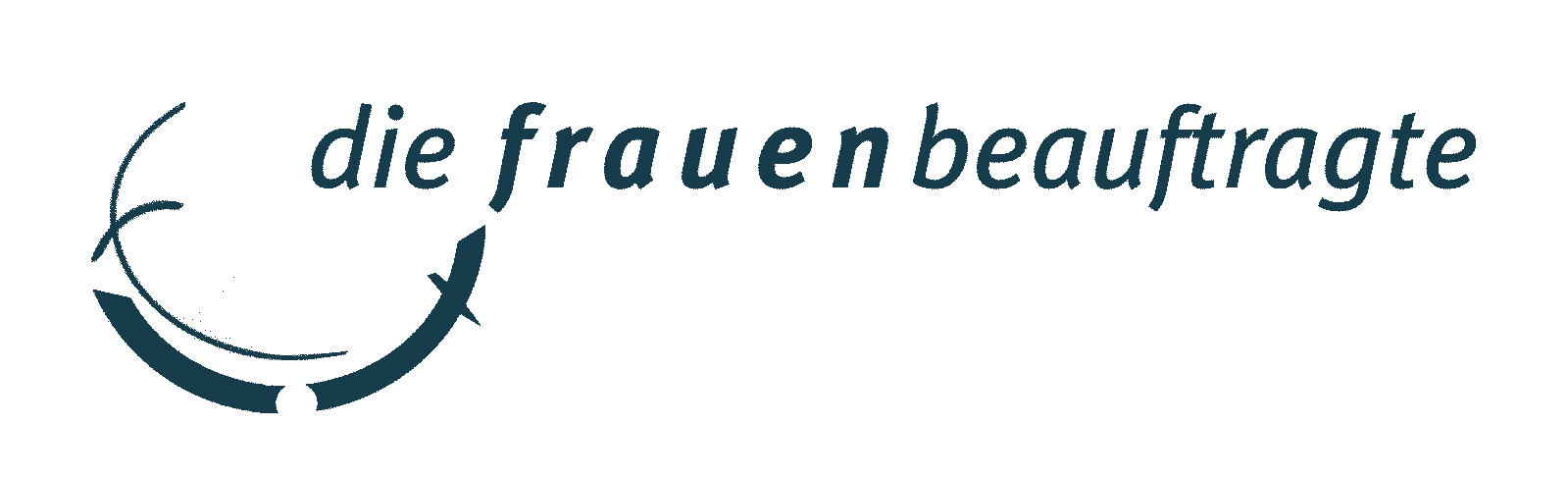 Inhaltsverzeichnis
Warum das  Sekretärin-Assistenz-Netzwerk (SAN) wieder einführen?
Was heißt vernetzen?
Vorteile des Netzwerkes
Geschichte des alten SAN-Netzwerkes
Die Wiederauferstehung 
Mitarbeiten im Netzwerk
Fragestunde
7
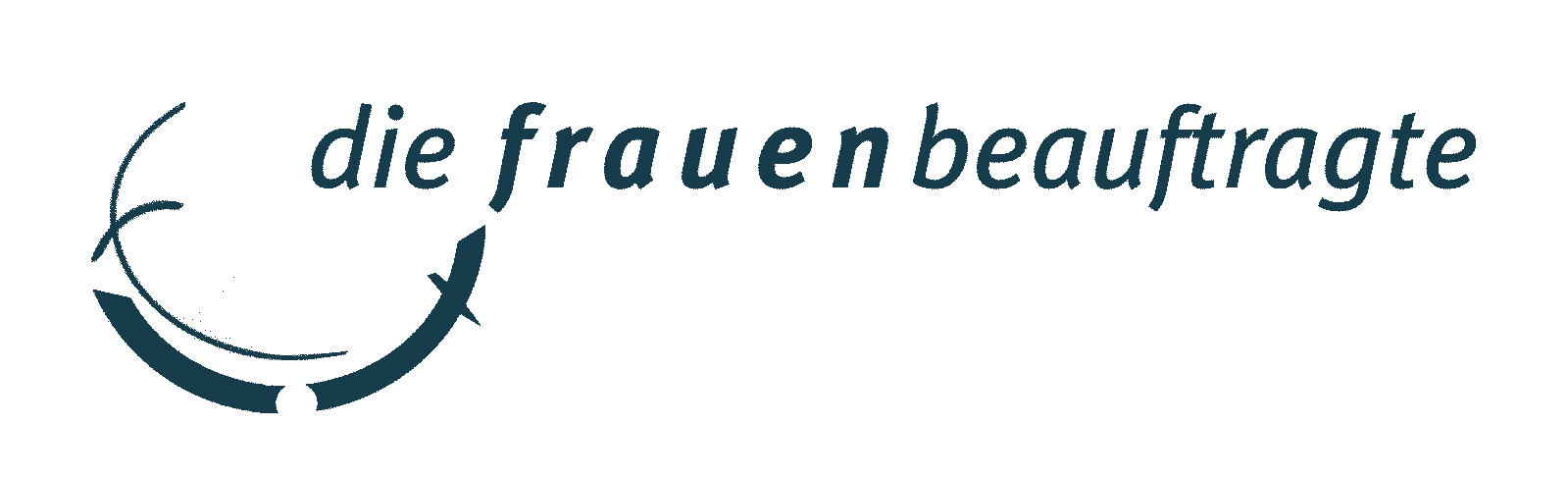 Vorteile des Netzwerkes
Nicht mehr allein sein – gegenseitige Unterstützung
Über den Tellerrand gucken
Gemeinsam sind wir stark – Kontakte knüpfen
Anregungen austauschen - Ideenbörse
Sichtbarmachung der Tätigkeit und vor allen Dingen der Statusgruppe
Erkenntnisse gewinnen
Informationen über thematische Vernetzung
Katalysator -> Starthilfe
8
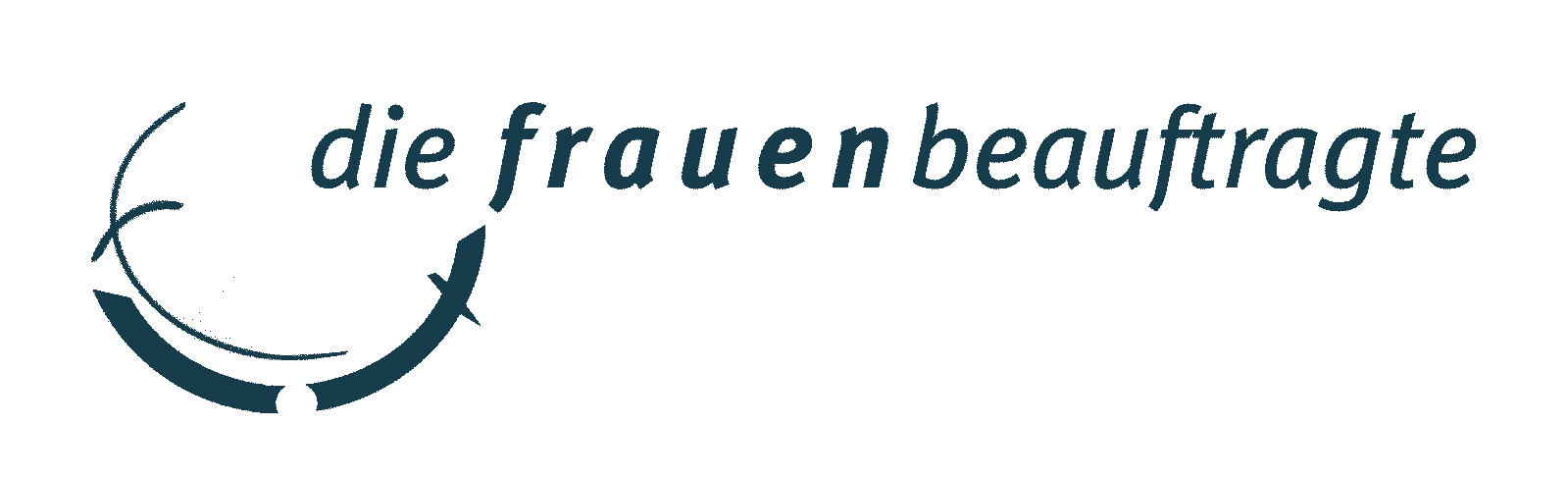 Vorteile des Netzwerkes
Mitsprache in der universitären Selbstverwaltung
Vermittler*in zwischen Wissenschaft und Verwaltung
Wertschätzung erfahren
Eine andere Perspektive zu der eigenen Arbeit einnehmen
Erleichterung im Arbeitsalltag
Bündelung von unterschiedlichen Fähigkeiten
Das Rad nicht immer neu erfinden
Erleichterung der Einarbeitung sowie bei der Einführung neuer Arbeitsverfahren
9
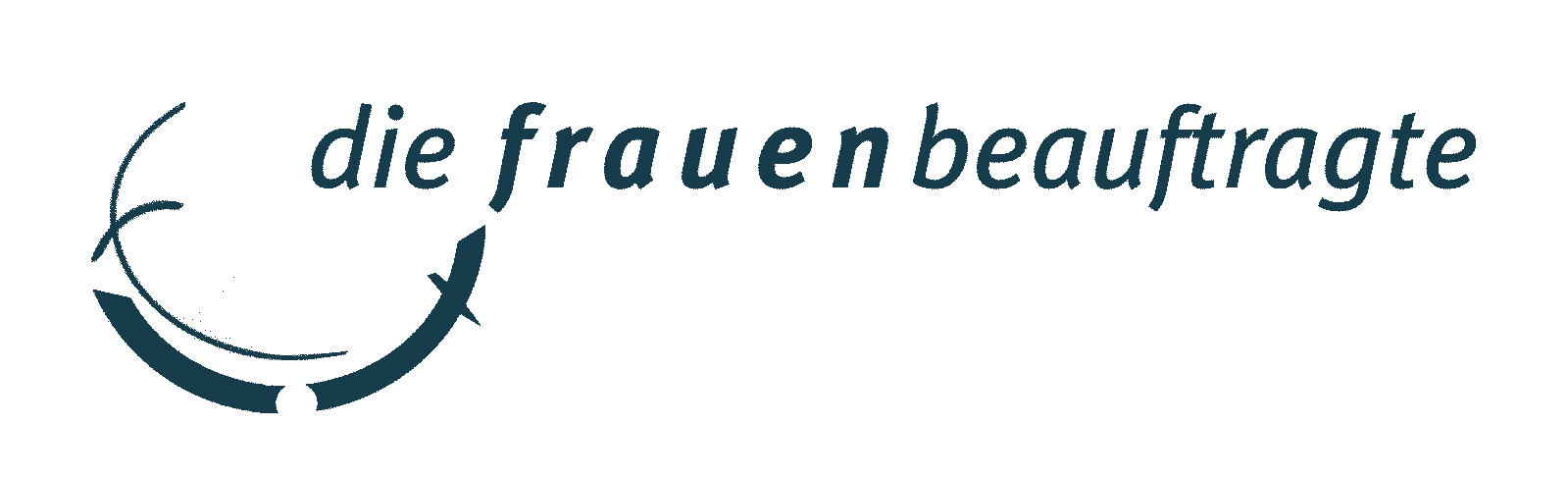 Vorteile des Netzwerkes
Aufgrund der bundesweiten Vernetzung der bukof-SAN-Netzwerke ein guter Austausch möglich  - Aufbau ist in Arbeit – Office Days
Es kann überprüft werden: was läuft gut - das wollen wir behalten,was läuft ungünstig -  wie können wir  das verbessern?
Konfliktlösungen gemeinsam finden
Kurze Wege für Infos
Lernen aus den Erfahrungen der anderen
Mehr Sichtbarkeit erreichen für die  Anliegen der eigenen Statusgruppe
10
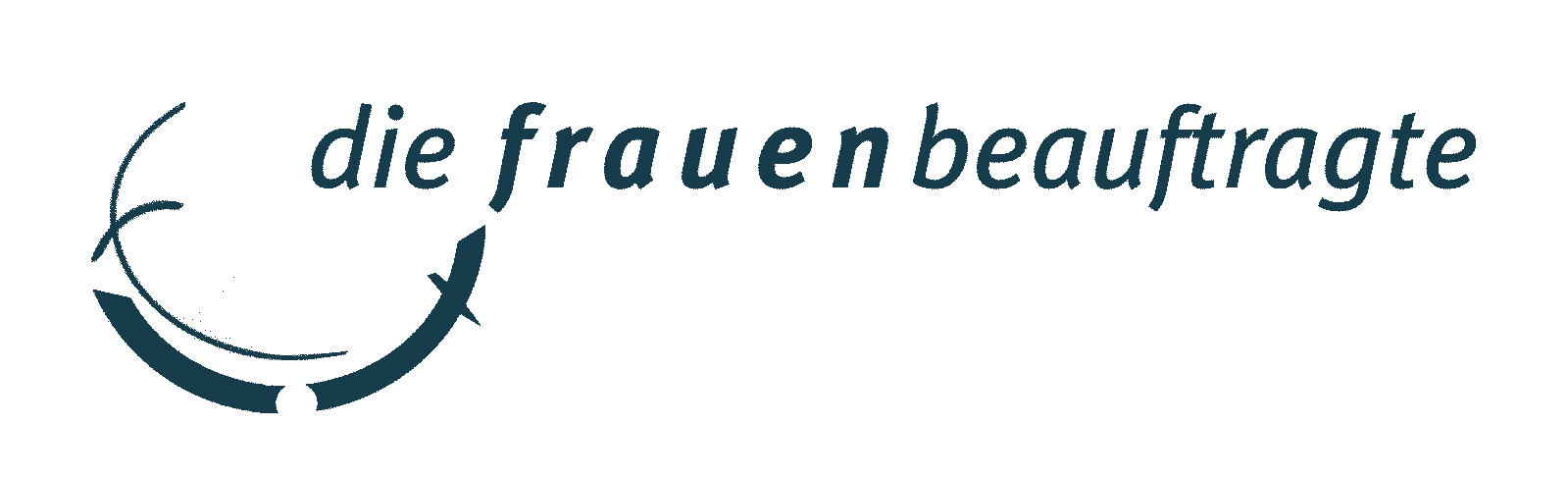 Inhaltsverzeichnis
Warum das  Sekretärin-Assistenz-Netzwerk (SAN) wieder einführen?
Was heißt vernetzen?
Vorteile des Netzwerkes
Geschichte des alten SAN-Netzwerkes
Die Wiederauferstehung 
Mitarbeiten im Netzwerk
Fragestunde
11
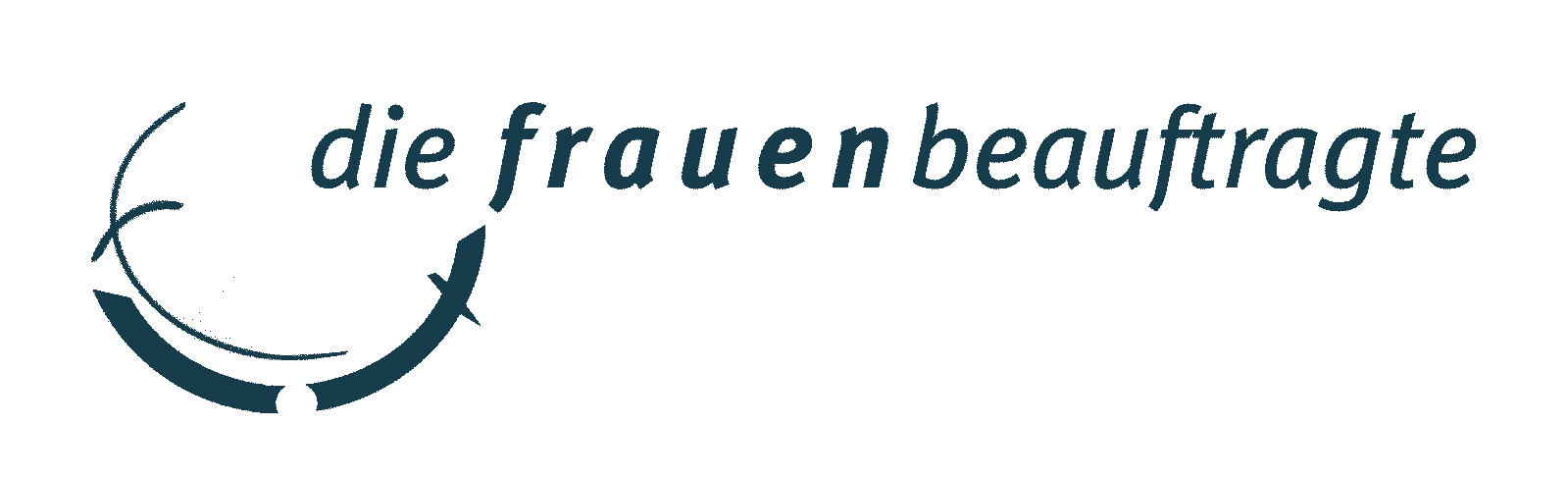 Geschichte des alten SAN-Netzwerkes
Bericht von Angelika Rinkel – eine der Mitbegründerin des Netzwerkes 2003 – FB 5
12
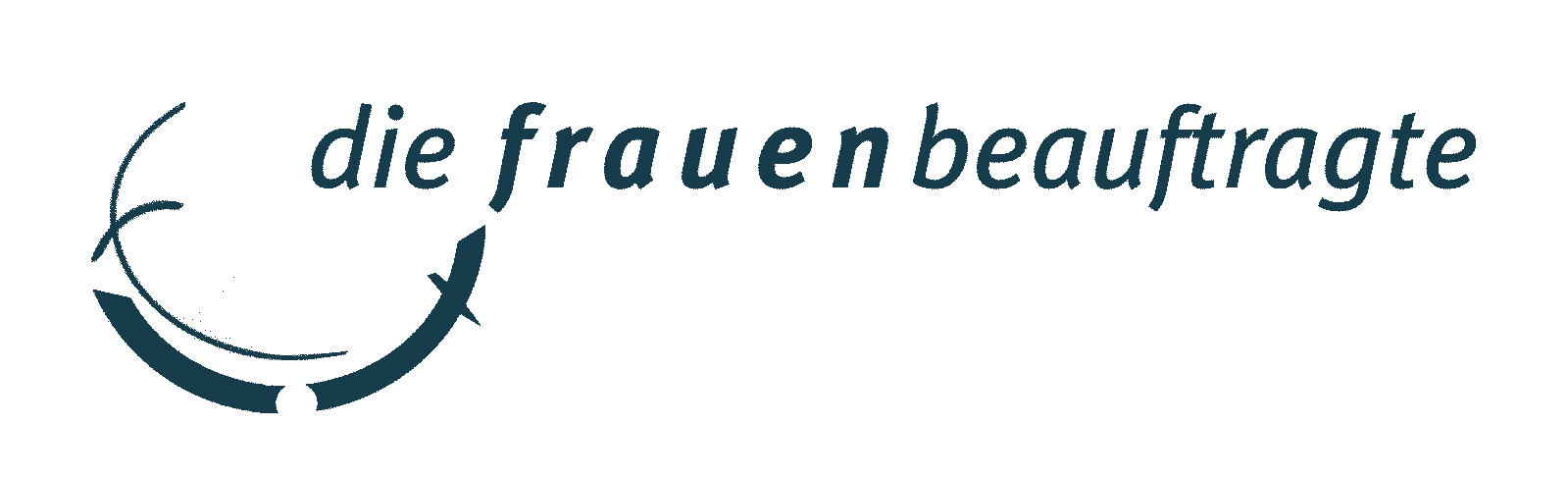 Inhaltsverzeichnis
Warum das  Sekretärin-Assistenz-Netzwerk (SAN) wieder einführen?
Was heißt vernetzen?
Vorteile des Netzwerkes
Geschichte des alten SAN-Netzwerkes
Die Wiederauferstehung 
Mitarbeiten im Netzwerk
Fragestunde
13
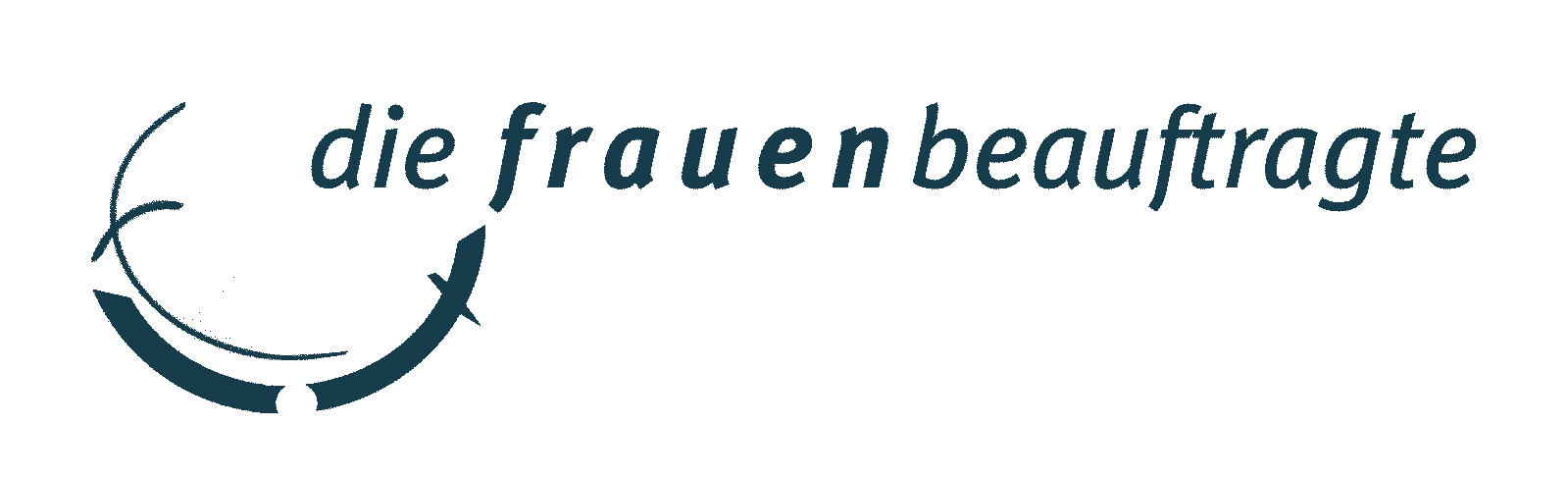 Die Wiederauferstehung
Einpflegen von Informationen usw.
Pflege Stud.IP
Angewiesen auf die Mitarbeit aller Sekretär*innen und Fremdsprachenassistent*innen und Vorzimmerkräften
Regelmäßige Netzwerktreffen aller Netzwerker*innen, um den Prozess vorzustellen
Bei Einführung, mehrere Freiwillige für den Aufbau und die Infrastruktur benötigt
Beispiel – Trier – Homepage – was kann alles darauf enthalten sein?
Bericht über das bestehende Netzwerk aus dem FB 6 – Frau Antje Kautz
14
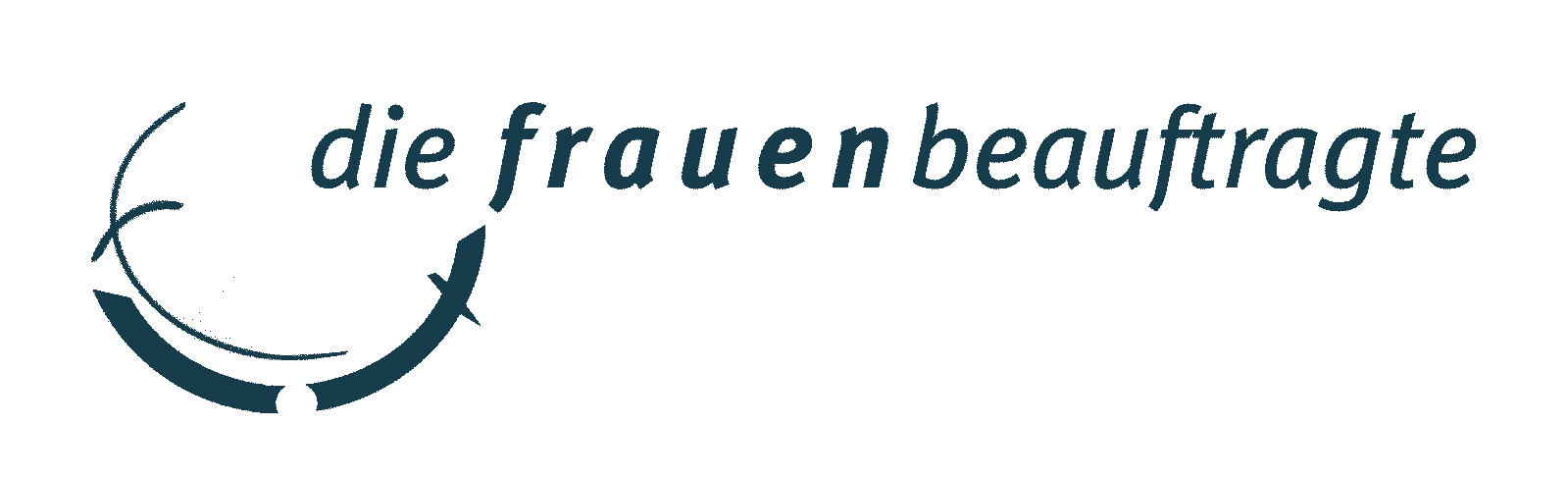 Die Wiederauferstehung
Nach Rücksprache mit dem Kanzler 

Plattform Stud.IP – Rücksprache mit dem ZMML und dem Kanzler
Typo 3-Seite

Alles innerhalb der Arbeitszeit mit eigener Kraft und  eigenen Ressourcen

Über ein MEHR kann gesprochen werden, wenn das Netzwerk erfolgreich gegründet wurde
15
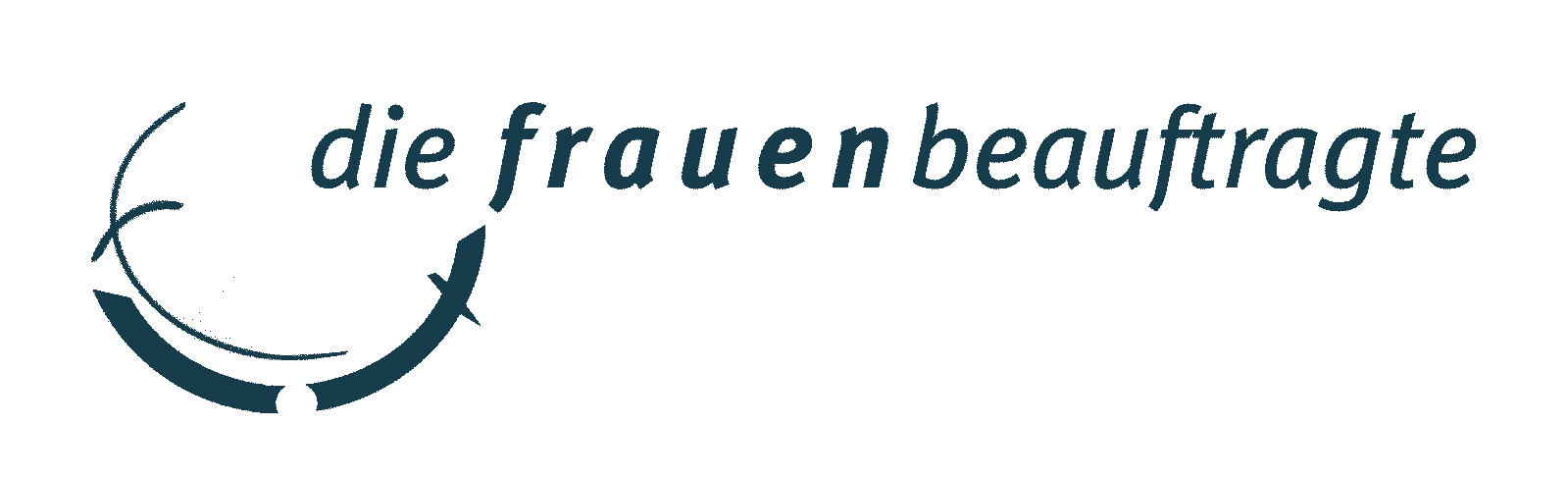 Inhaltsverzeichnis
Warum das  Sekretärin-Assistenz-Netzwerk (SAN) wieder einführen?
Was heißt vernetzen?
Vorteile des Netzwerkes
Geschichte des alten SAN-Netzwerkes
Die Wiederauferstehung 
Mitarbeiten im Netzwerk
Fragestunde
16
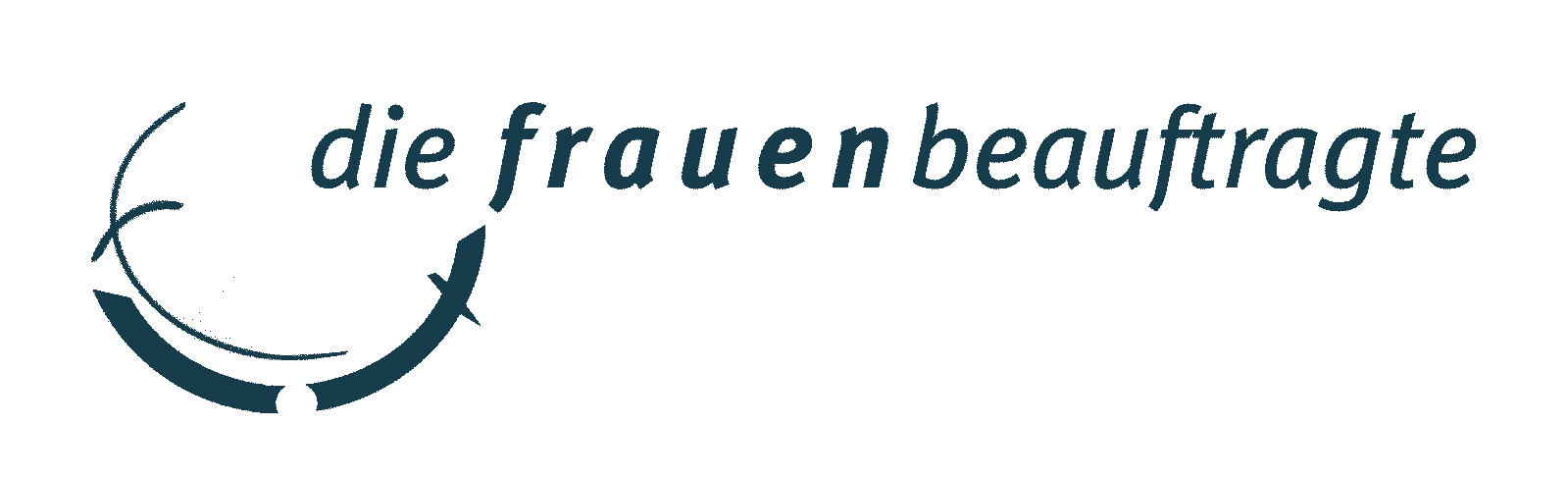 Mitarbeiten im Netzwerk
Alle werden aufgefordert mitzuwirken – gemeinsam sind wir stark
Gruppenbildung für die Homepage – Zeit dafür
Beteiligung aller unumgänglich – nicht nur NEHMEN, sondern auch GEBEN! – davon lebt ein aktives und funktionierendes Netzwerk
Es können Bereiche – fachspezifischer Art zur Gruppe zusammengefasst werdeneine Möglichkeit von vielen ….
Lunch-box – die andere Pause (aus Trier)
17
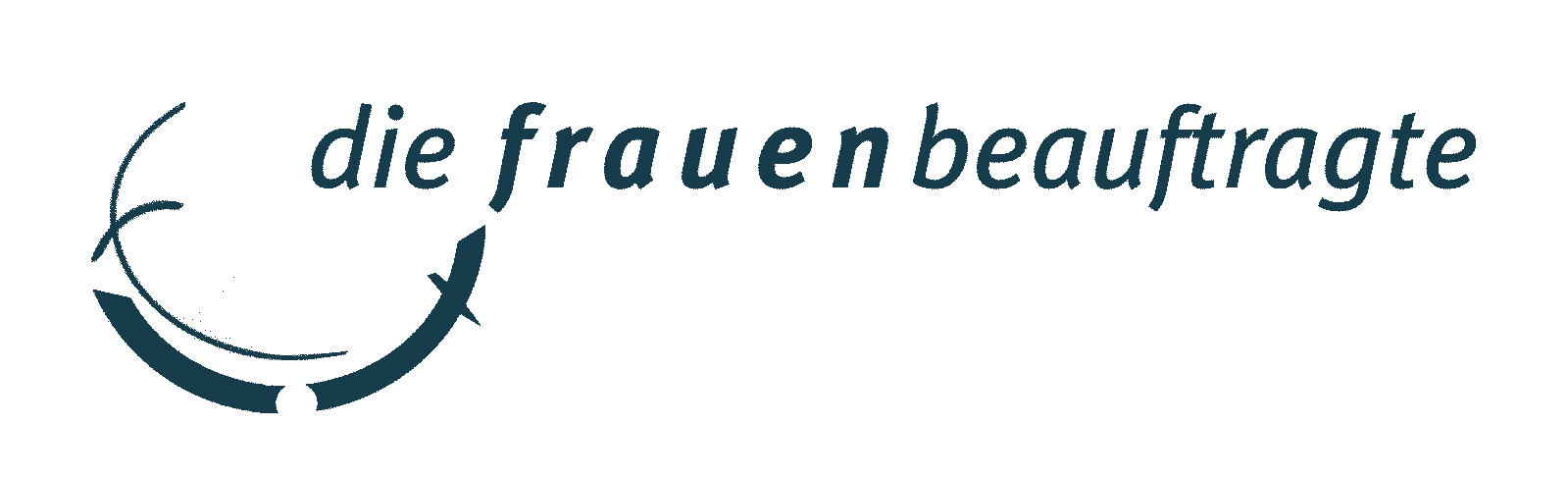 Inhaltsverzeichnis
Warum das  Sekretärin-Assistenz-Netzwerk (SAN) wieder einführen?
Was heißt vernetzen?
Vorteile des Netzwerkes
Geschichte des alten SAN-Netzwerkes
Die Wiederauferstehung 
Mitarbeiten im Netzwerk
Fragestunde
18
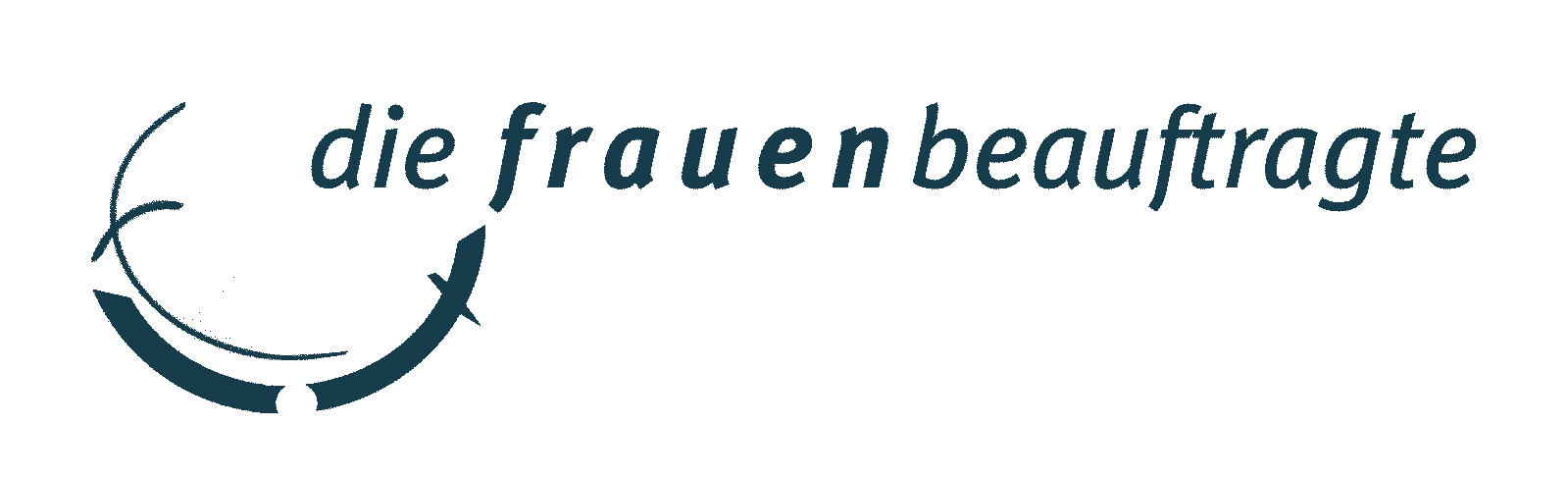 Wer macht mit???
19
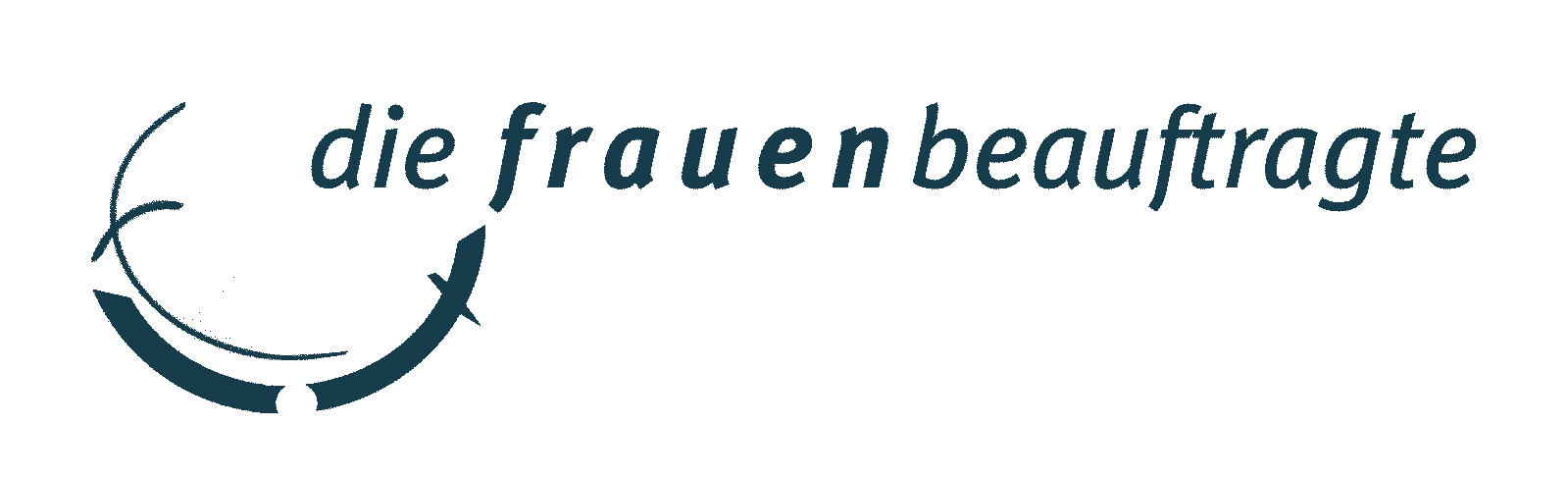 ?
?
Fragestunde
?
Was ich nicht beantworten kann, werde ich aufschreiben und an geeigneter Stelle nachfragen
?
?
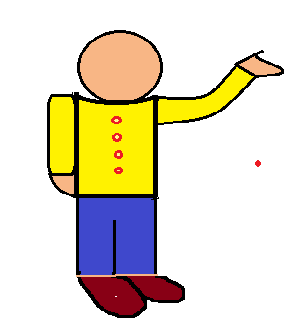 ?
?
?
?
20